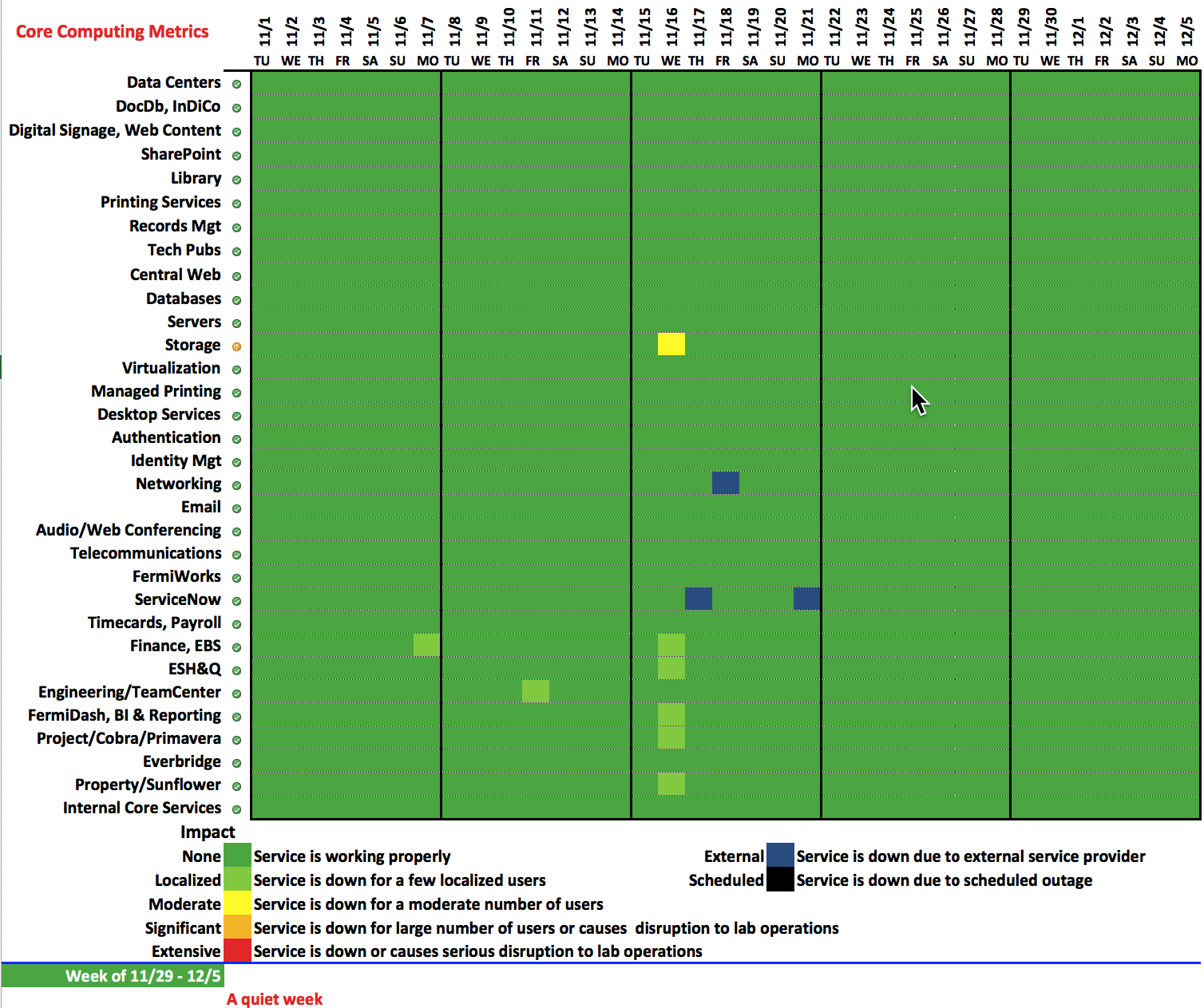 1
12/5/16
Bakken | Lab Status Meeting